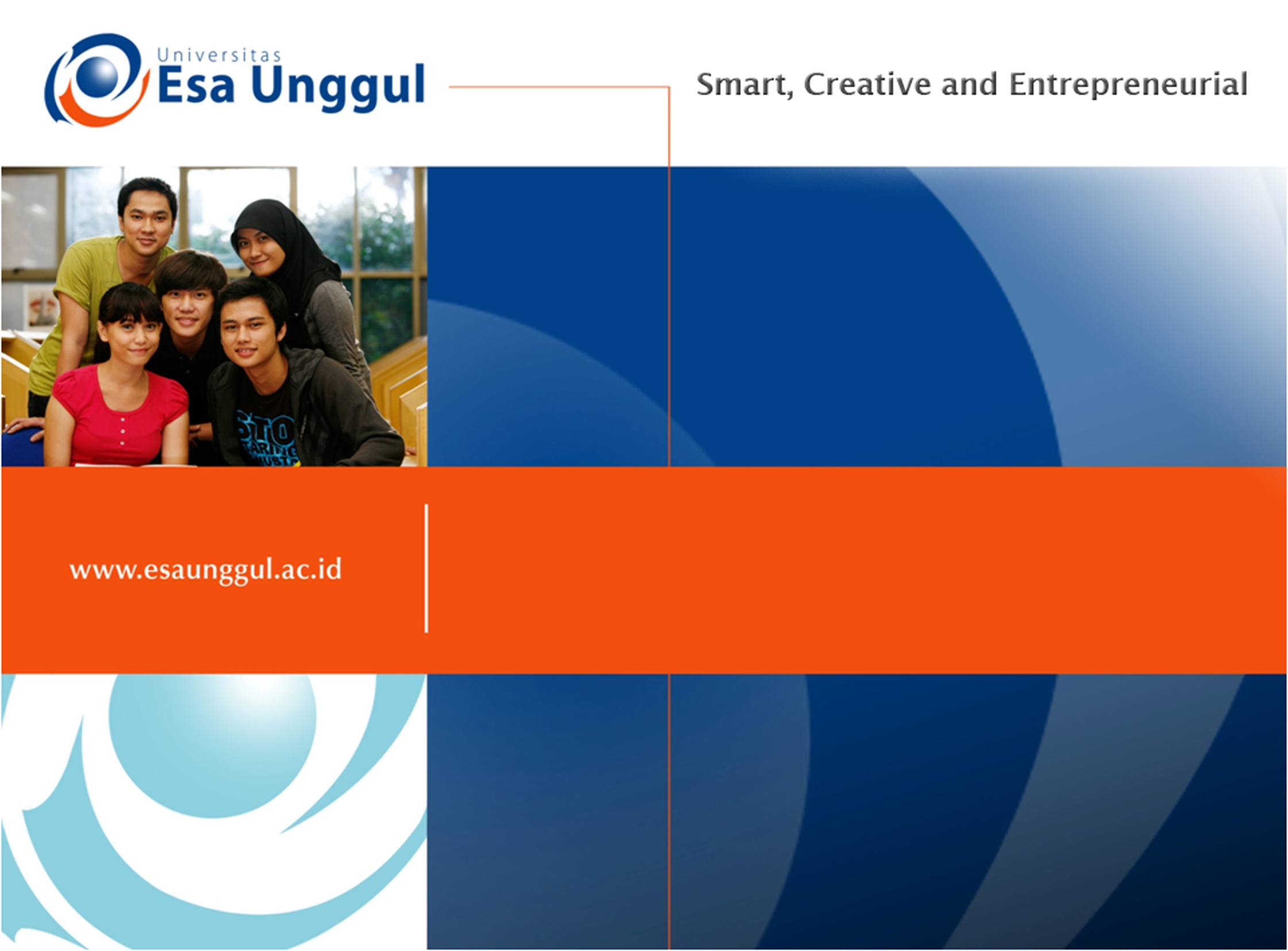 TULIS POKOK BAHASAN
PERTEMUAN 3
Alberth Supriyanto Manurung
PGSD FKIP
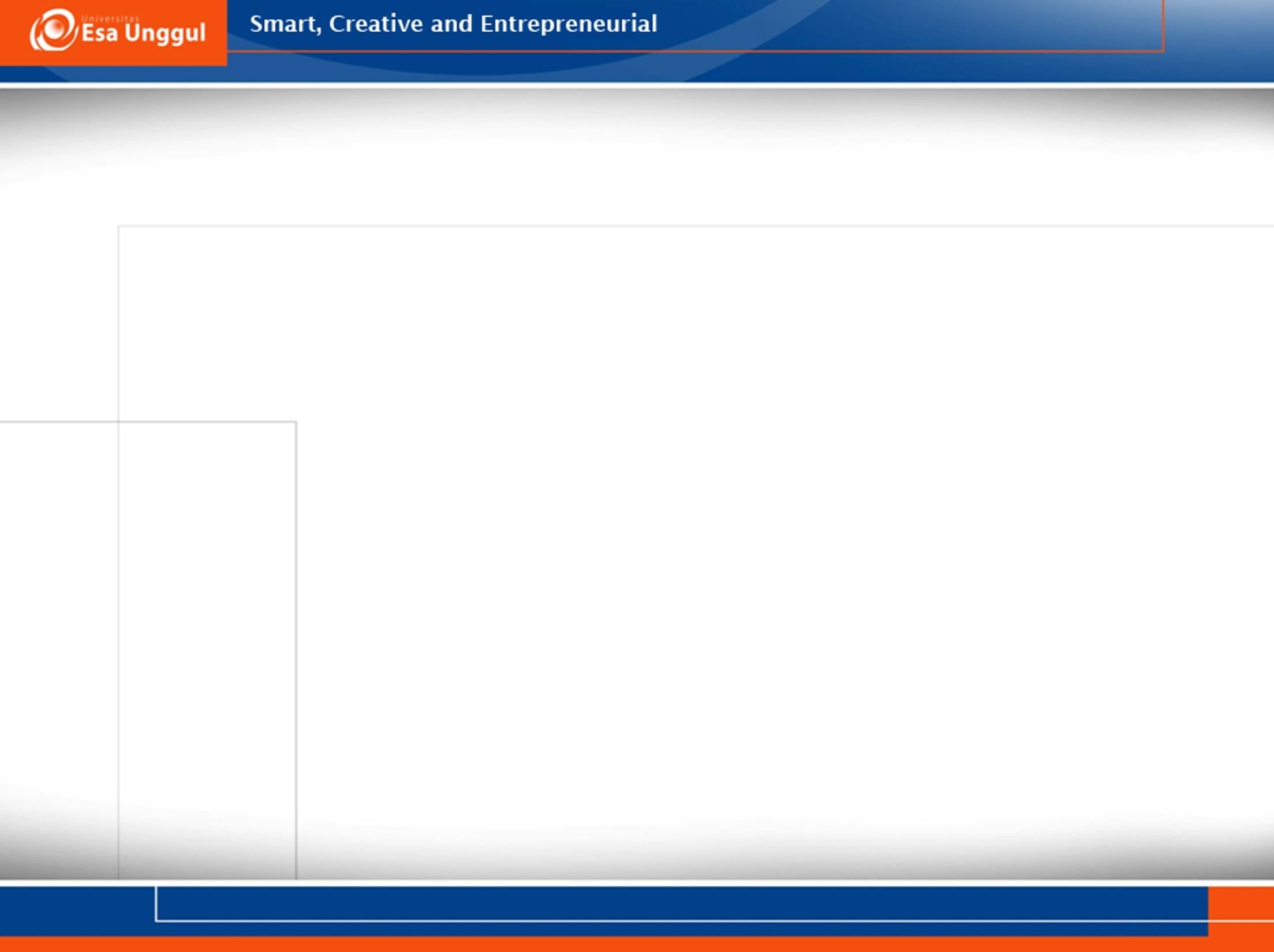 Penemuan dan Sistem Bilangan Babilonia
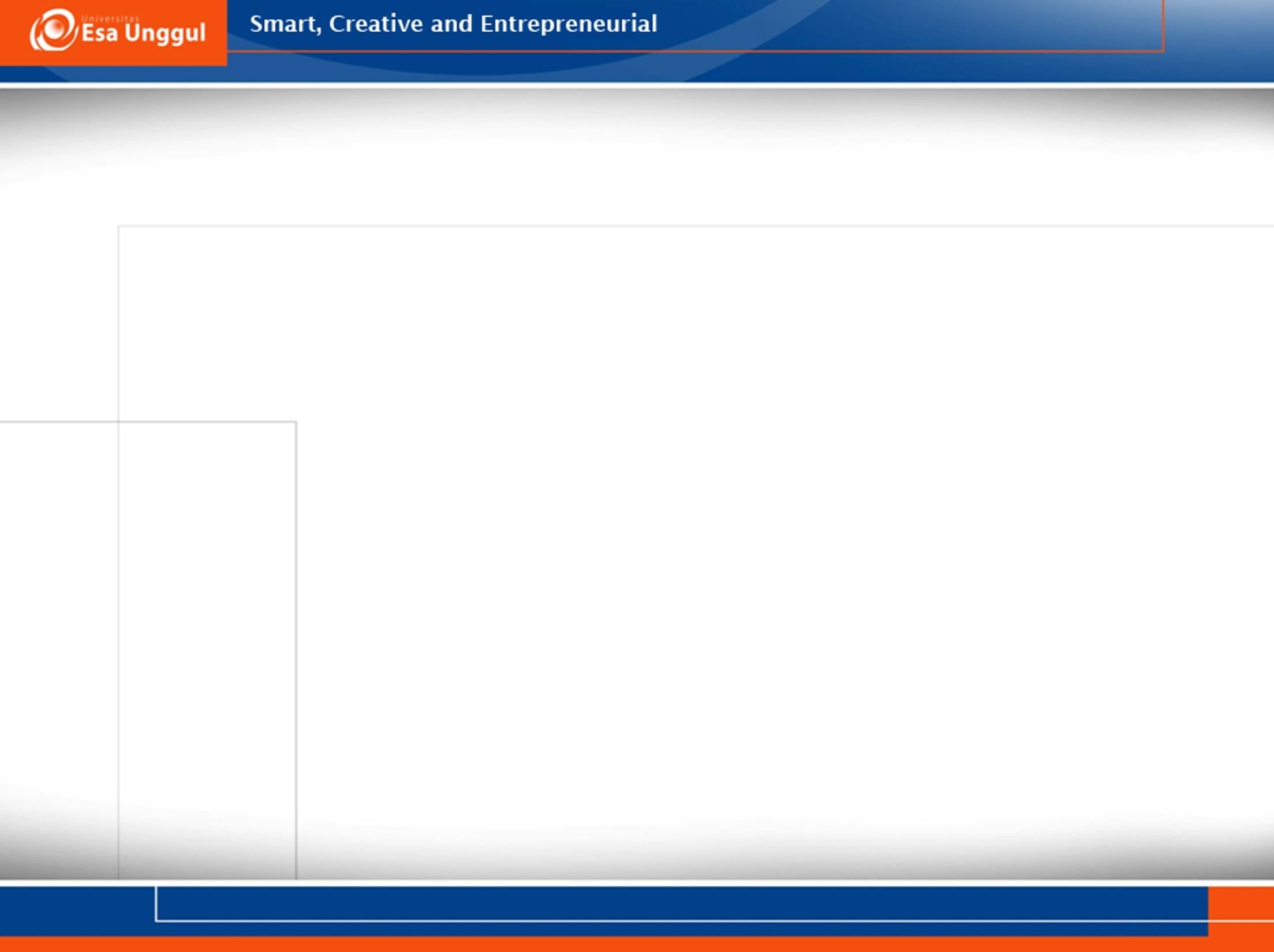 KEMAMPUAN AKHIR YANG DIHARAPKAN
Mahasiswa mampu mengaplikasikan sistem bilangan babilonia, romawi dan hindu arab
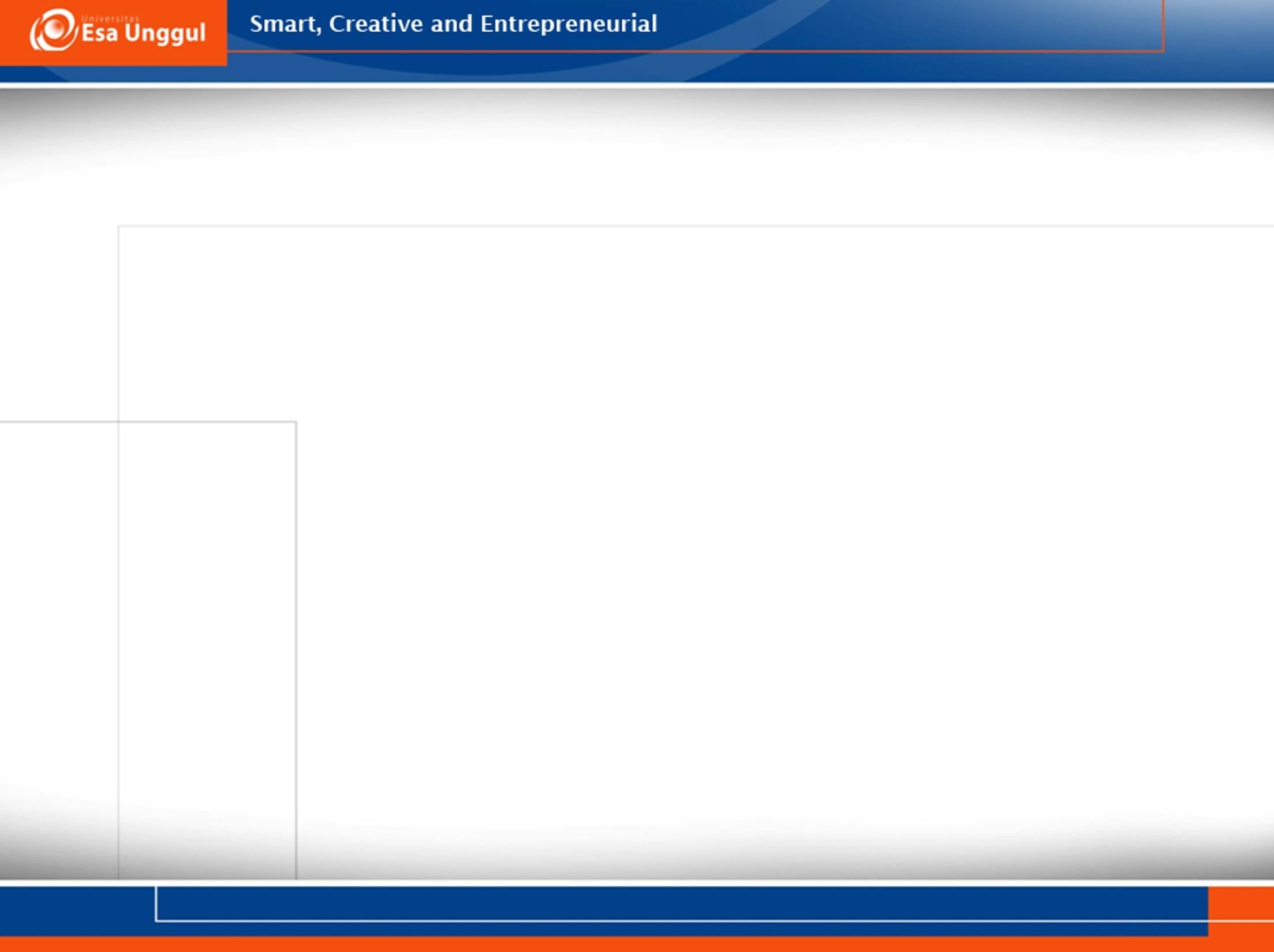 Topik
Penemuan bangsa Babilonia
Pengertian Bilangan Seksagesimal
Penggunaan Tulisan Paku
Cara Merubah Bilangan Seksagesimal
Paku ke Seksagesimal
Seksagesimal ke Angka Modern
Angka Modern ke Seksagesimal
Pecahan ke Seksagesimal
Seksagesimal ke Pecahan
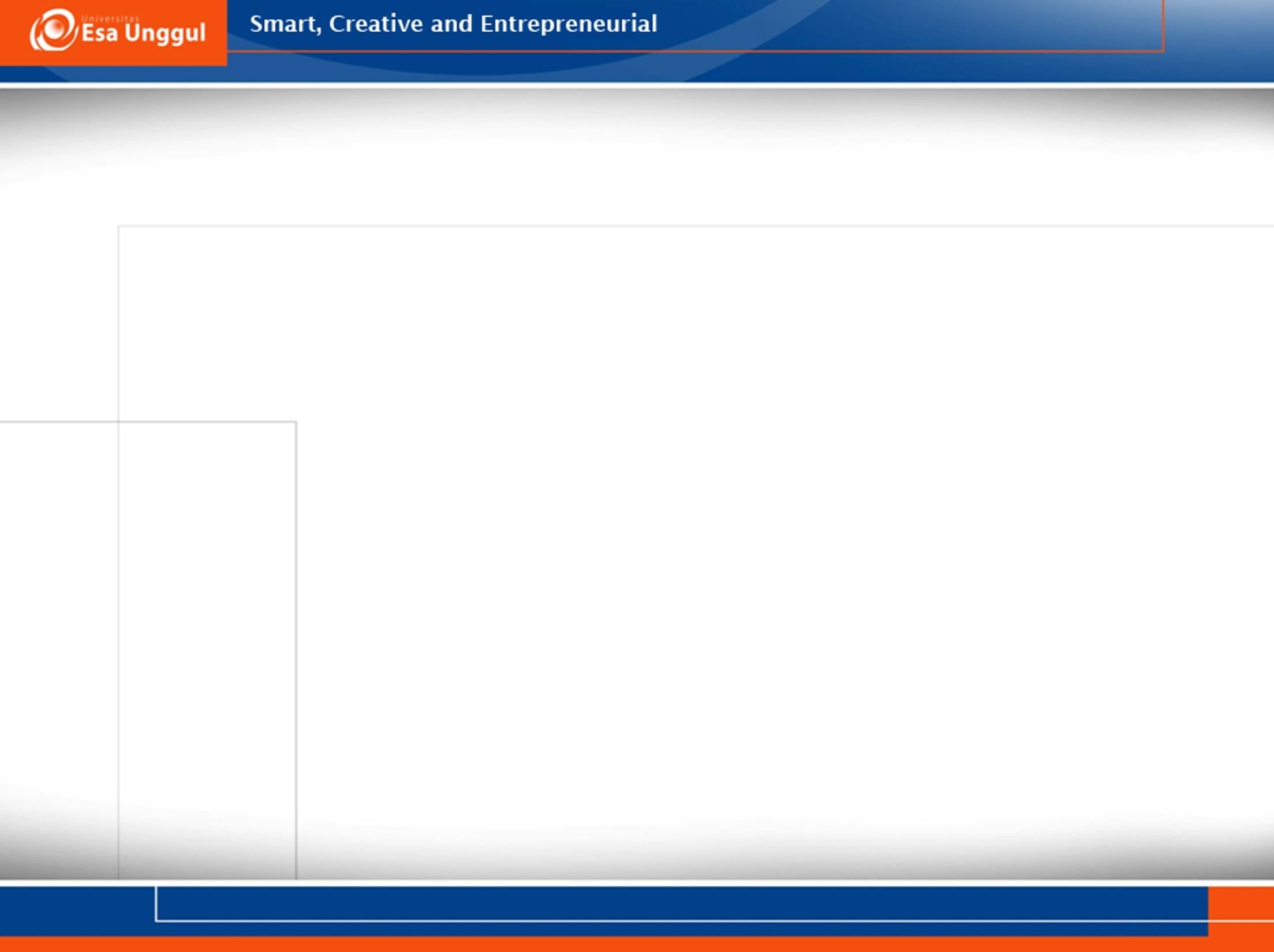 Penemuan Babilonia
Sistem matematika seksagesimal atau bilangan berbasis 60
Ditemukannya penentuan nilai akar kuadrat 
Teori Pythagoras
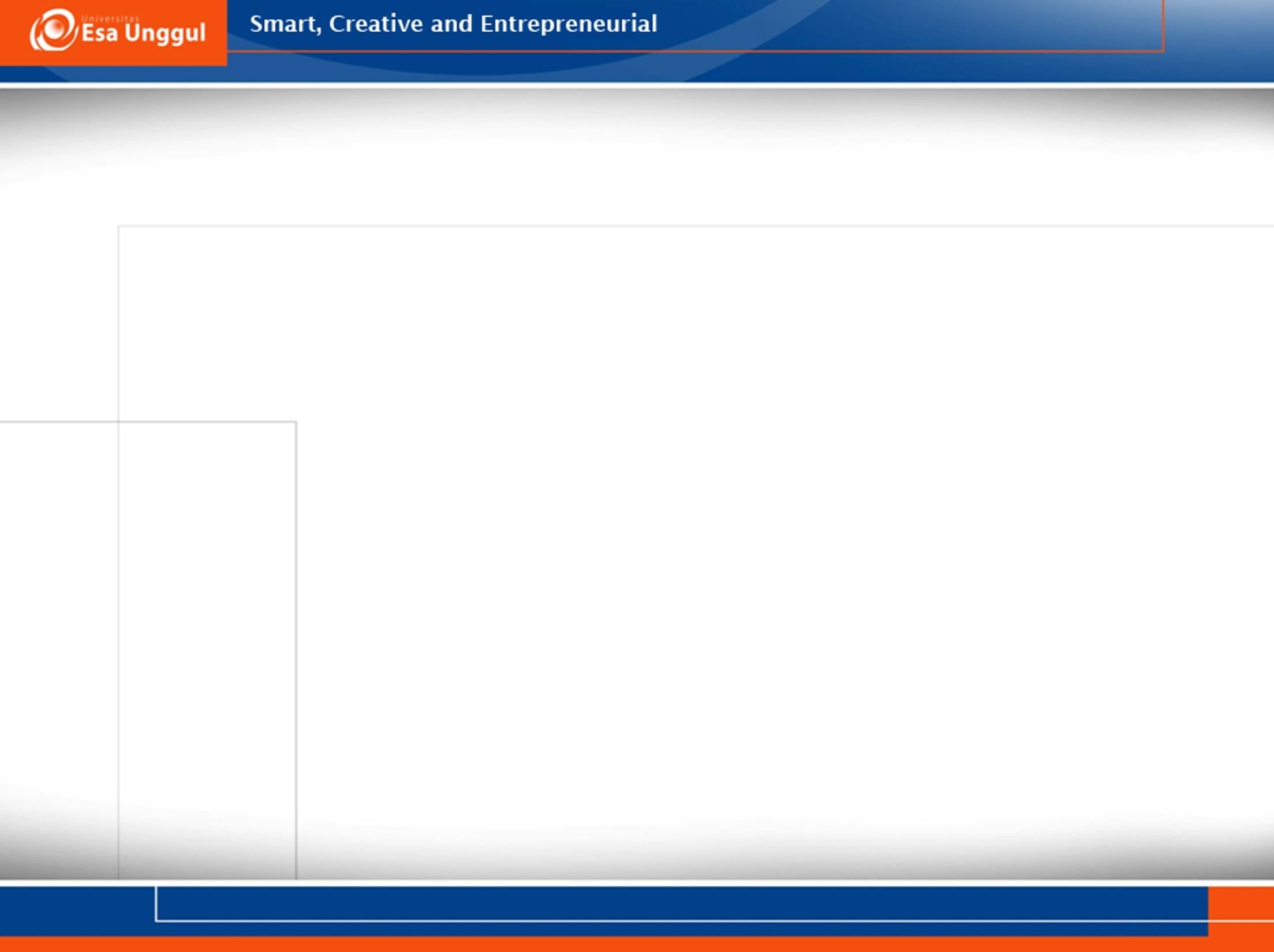 Bilangan Seksagesimal
Matematika Babilonia ditulis menggunakan Sistem Bilangan Seksagesimal(basis-60). Penggunaan bilangan seksagesimal dapat dilihat pada penggunaan satuan waktu yaitu 60 detik untuk satu menit, 60 menit untuk satu jam, dan pada penggunaan satuan sudut yaitu 360 (60 x 6) derajat untuk satu putaran lingkaran, juga penggunaan detik dan menit pada busur lingkaran yang melambangkan pecahan derajat.
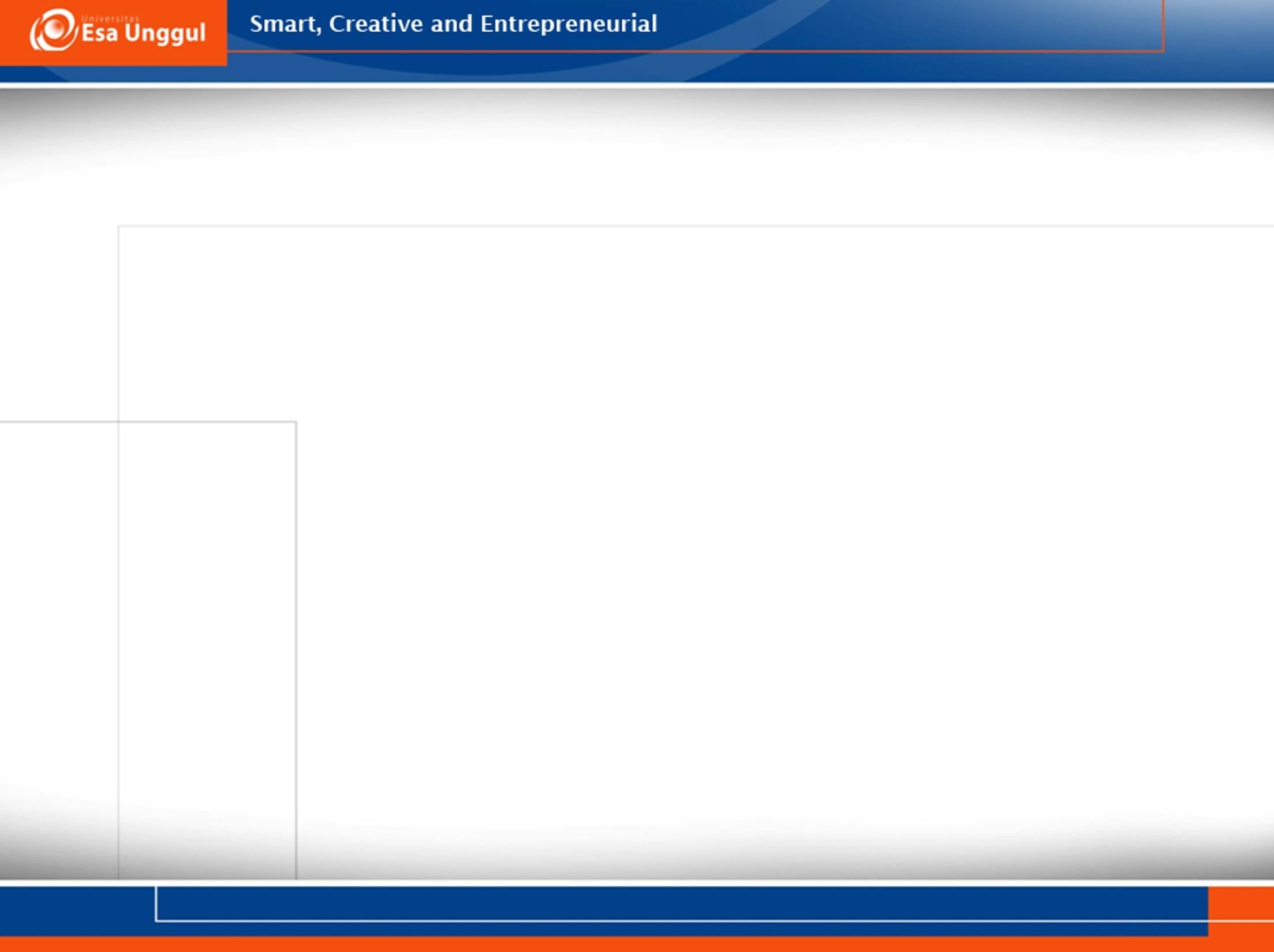 Bilangan seksagesimal
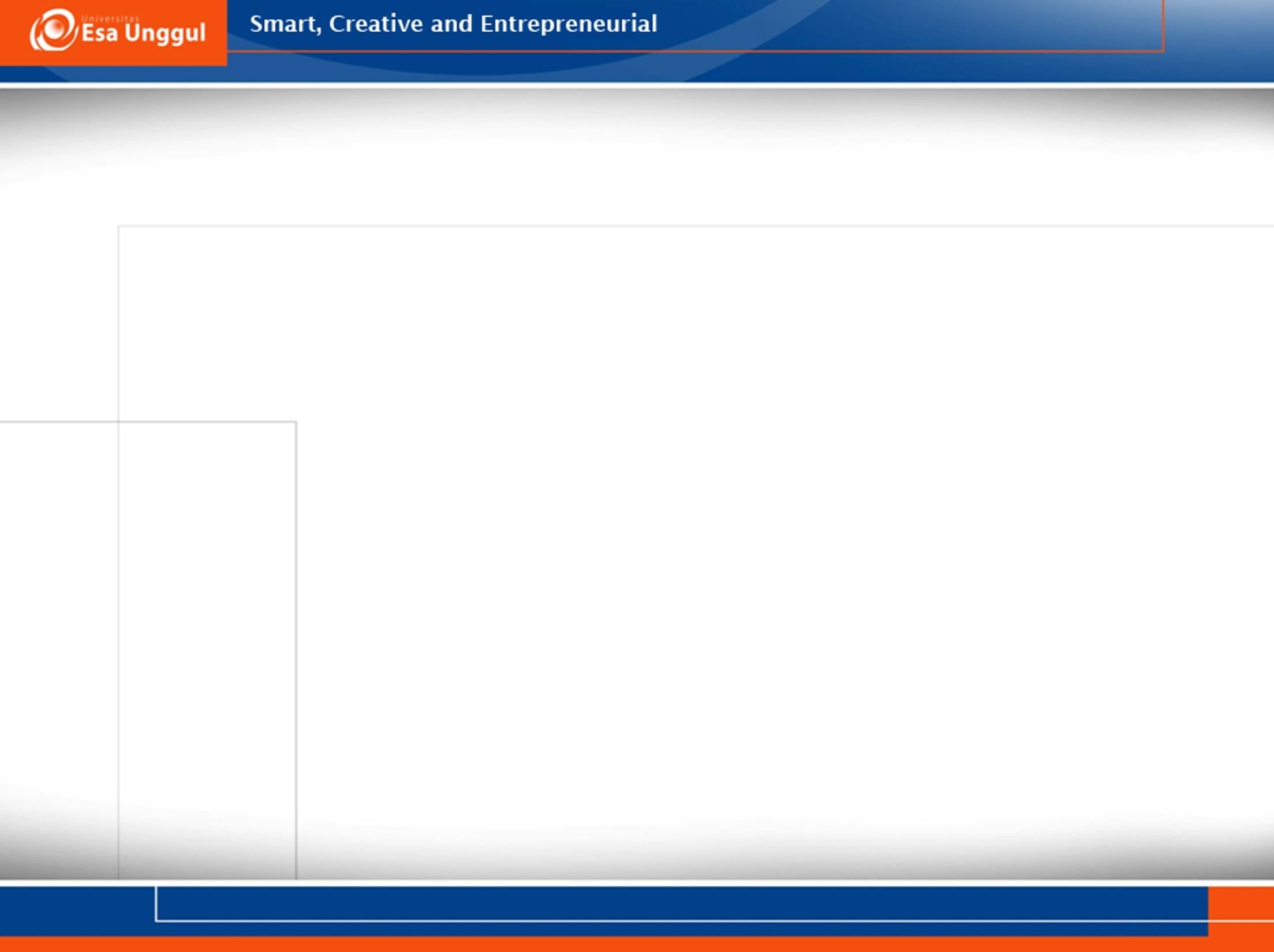 Penggunaan Tulisan Paku
Tulisan Paku digunakan pada pembuatan lempengan peninggalan bangsa Babilonia. Lempengan tersebut ditulis saat masih basah kemudian dijemur atau dibakar. Ada empat papan bertulis yang ditemukan, antara lain papan Yale YBC 7289, Plimpton 322, papan Susa, dan papan Tell
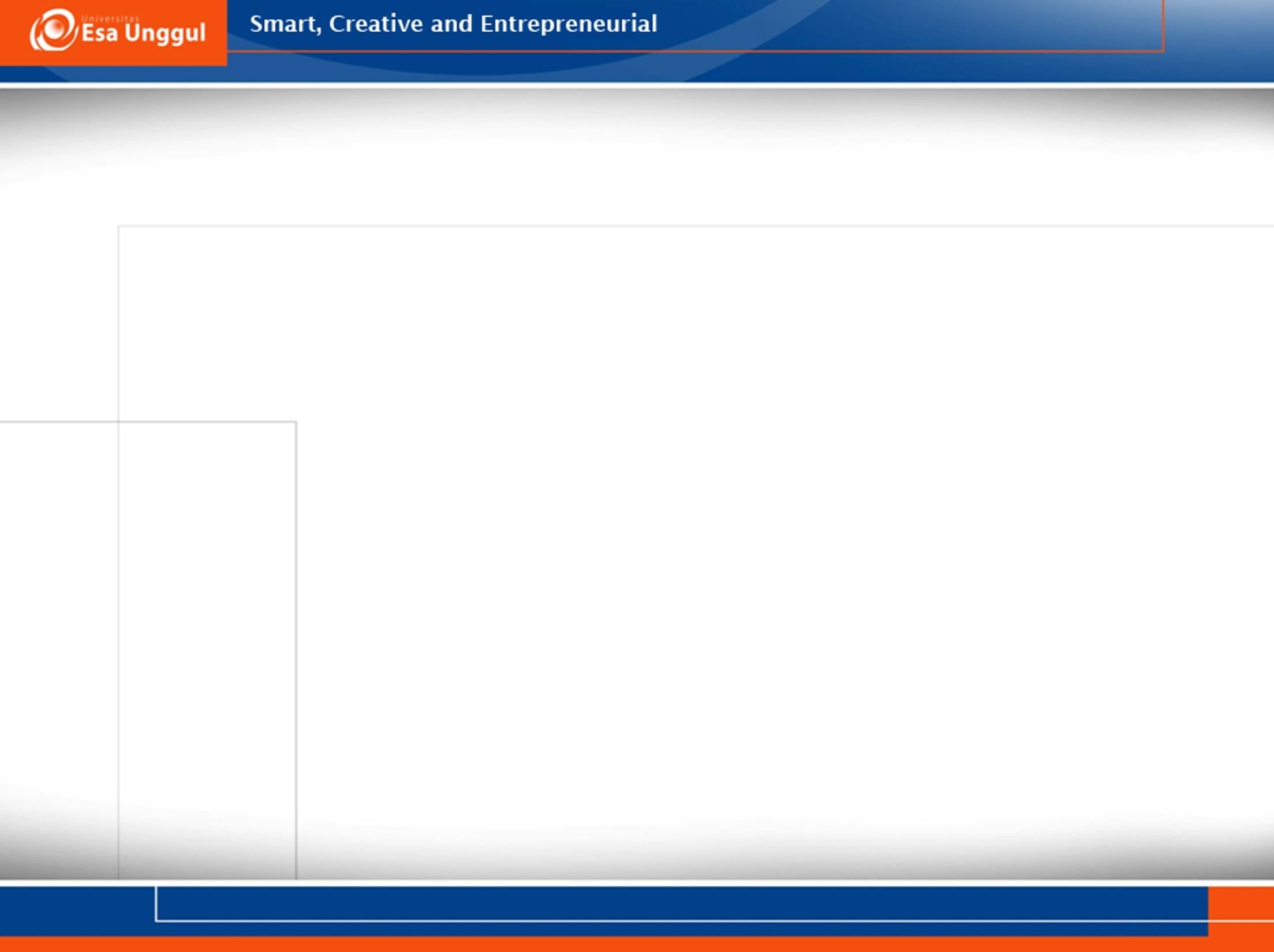 Peninggalan  Babilonia
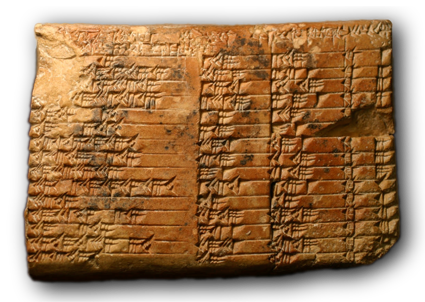 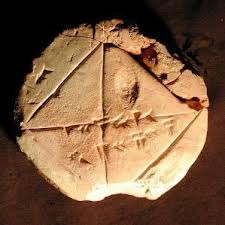 Papan Plimpton 322
Papan Plimpton 322
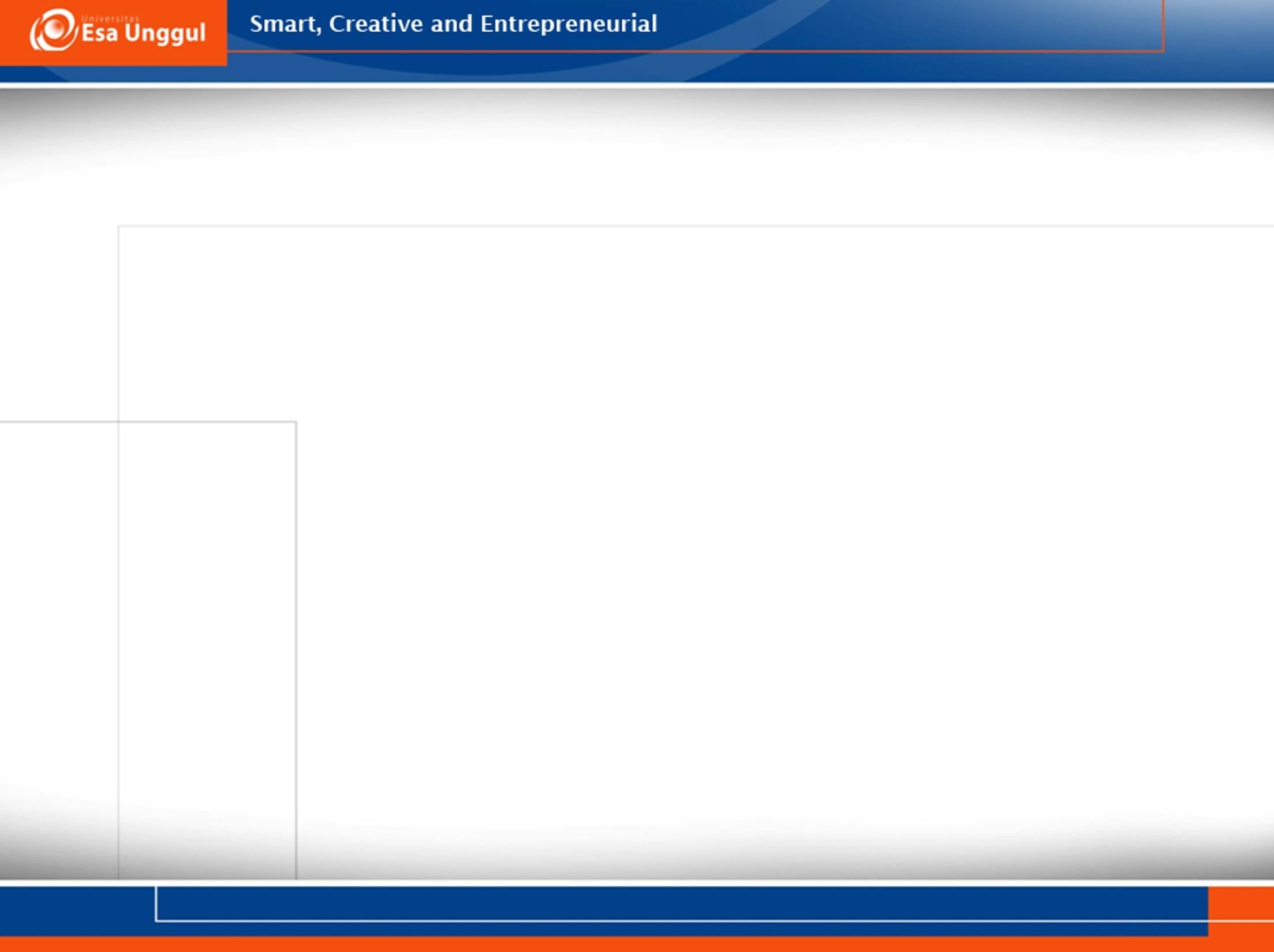 Contoh: 
1. 2,30


2. 21,12
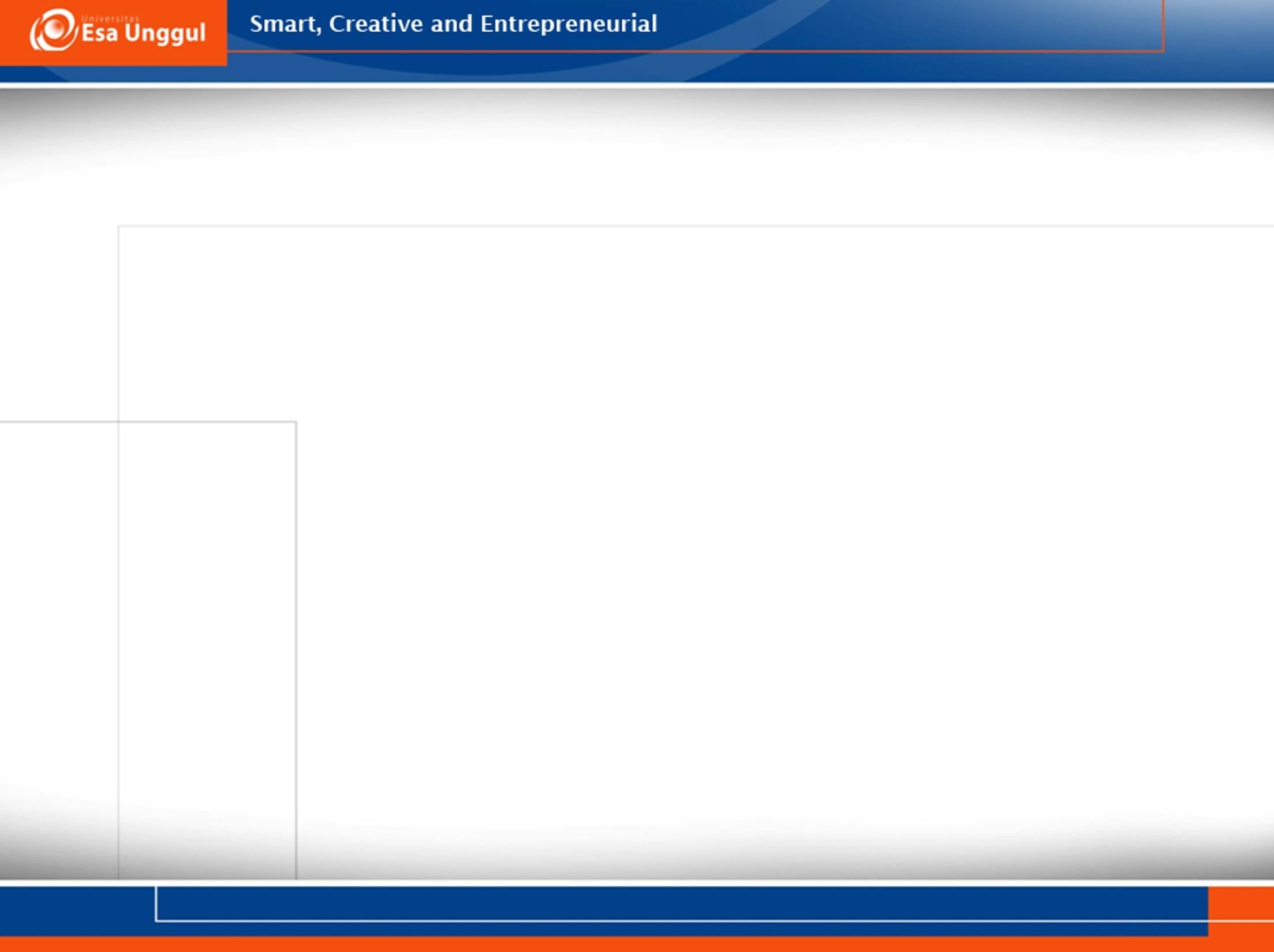 Seksagesimal ke Angka Modern
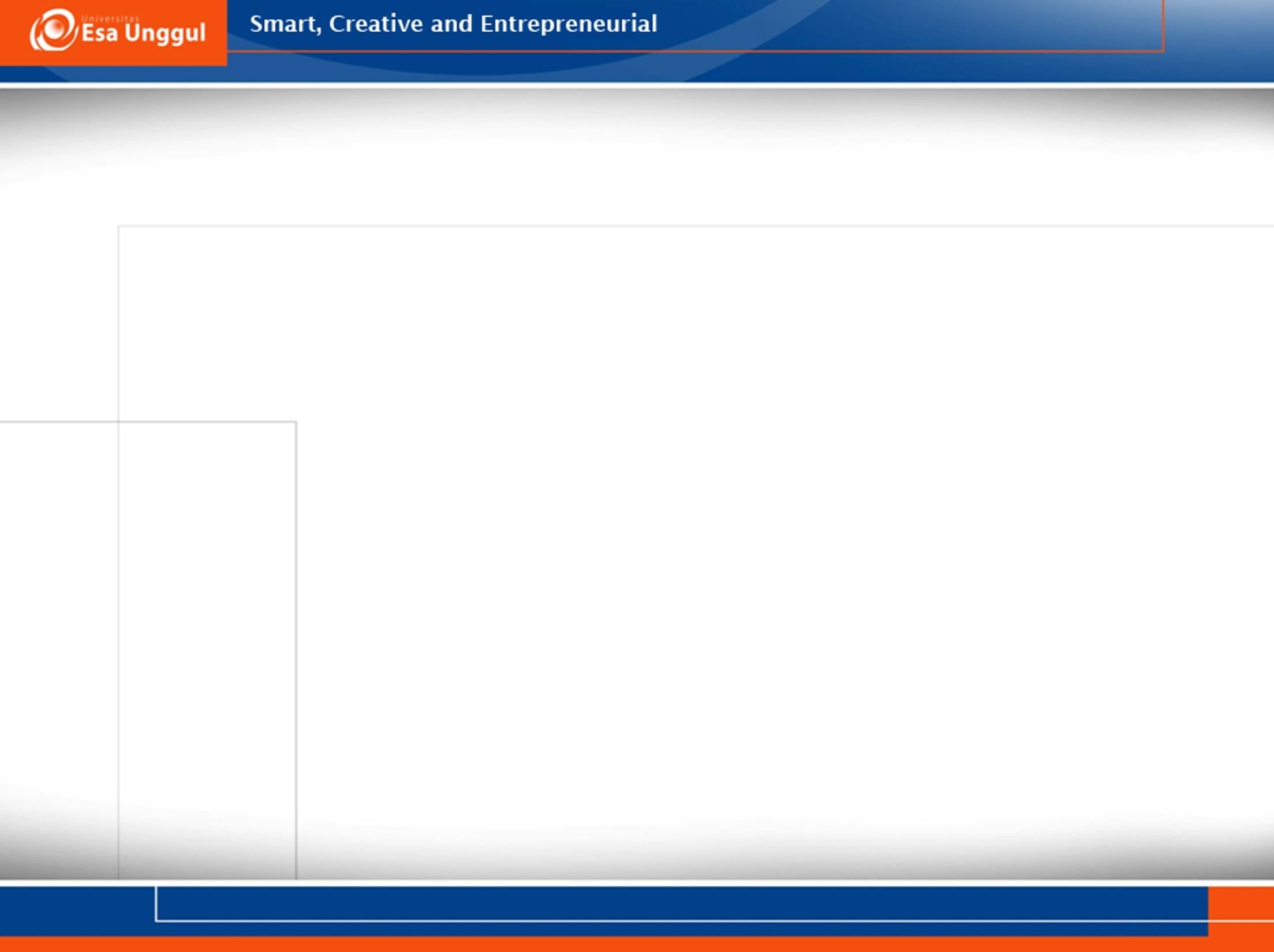 Angka Modern ke Seksagesimal
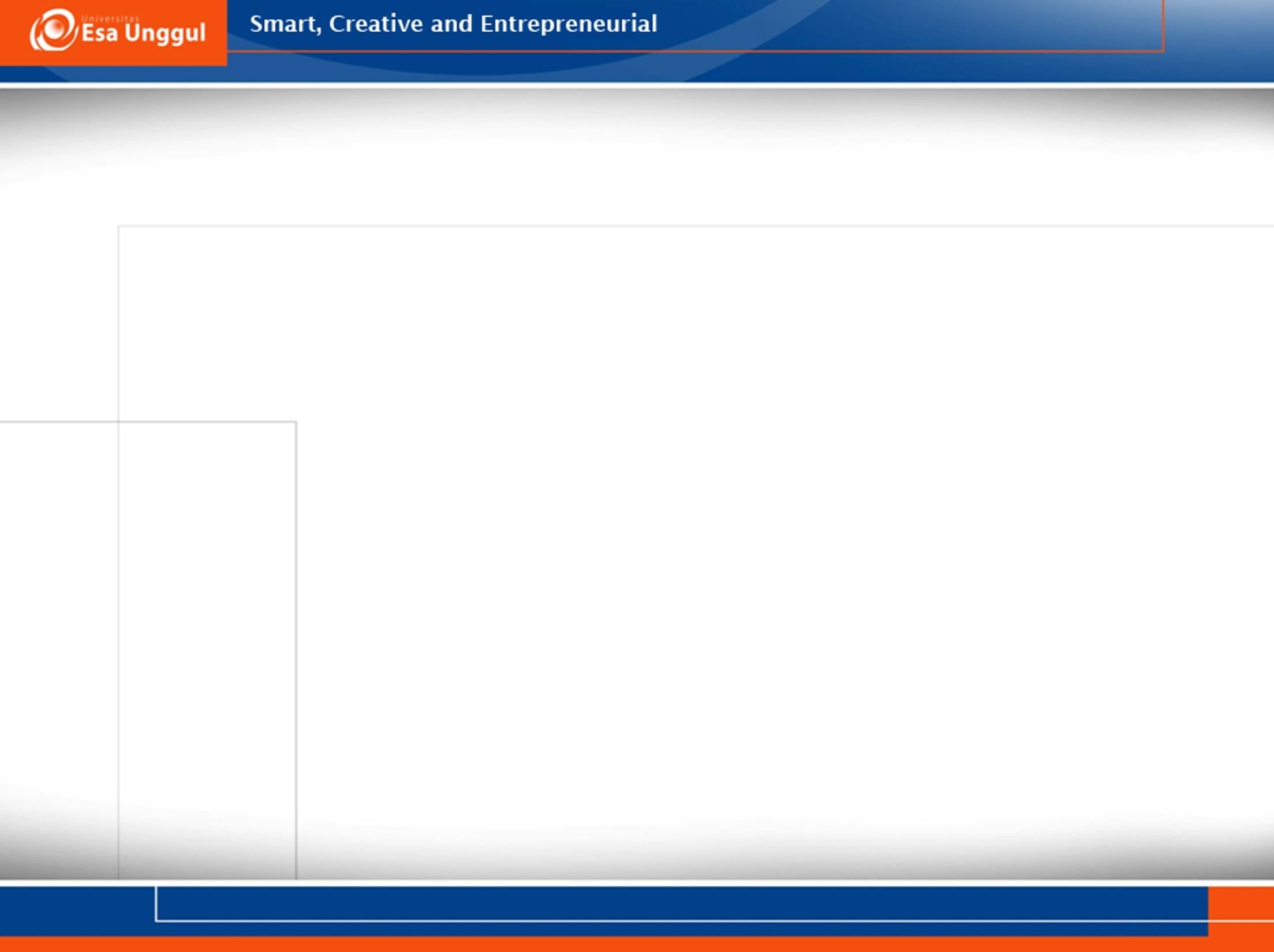 Pecahan ke Seksagesimal
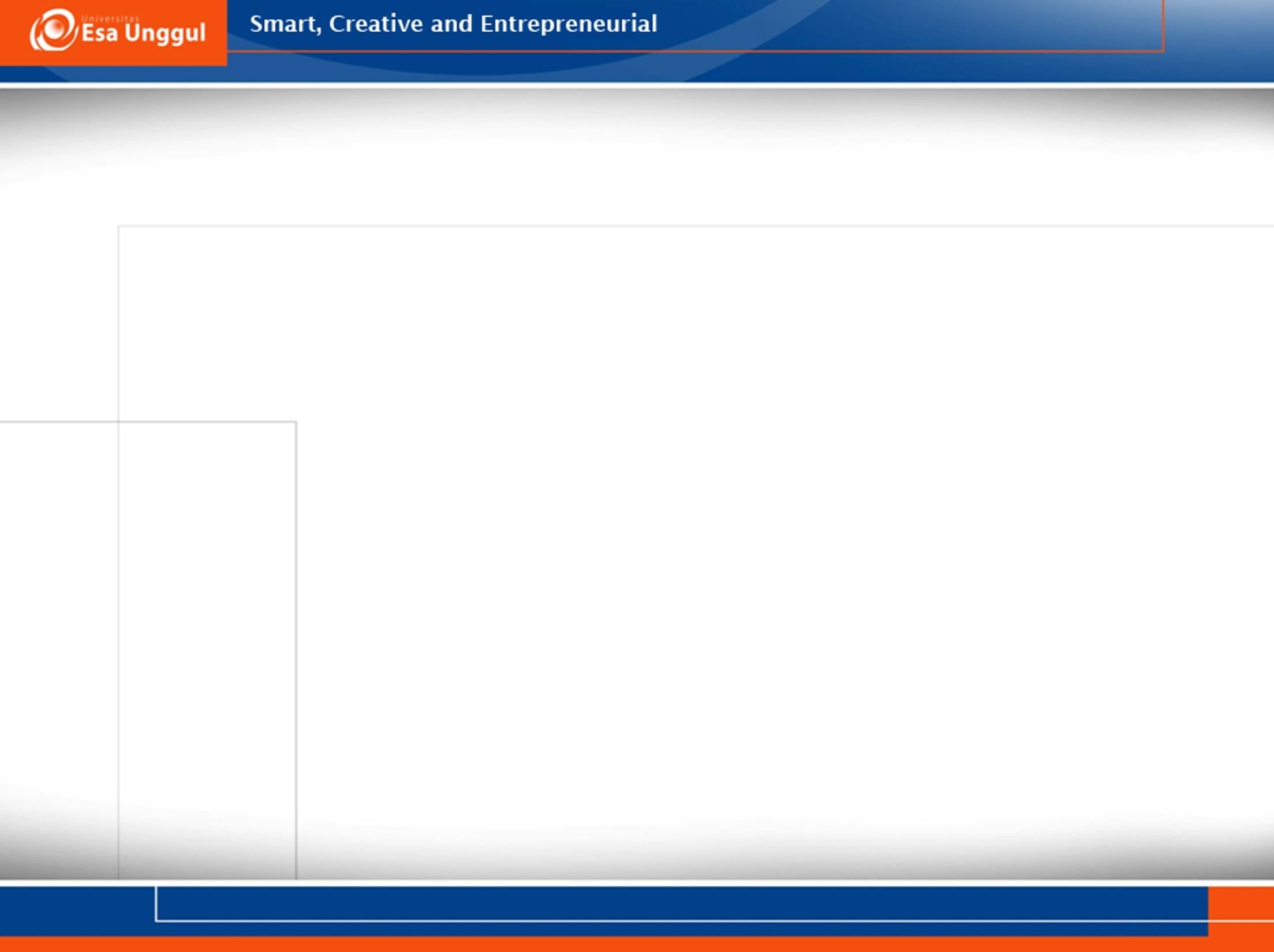 Seksagesimal ke Pecahan
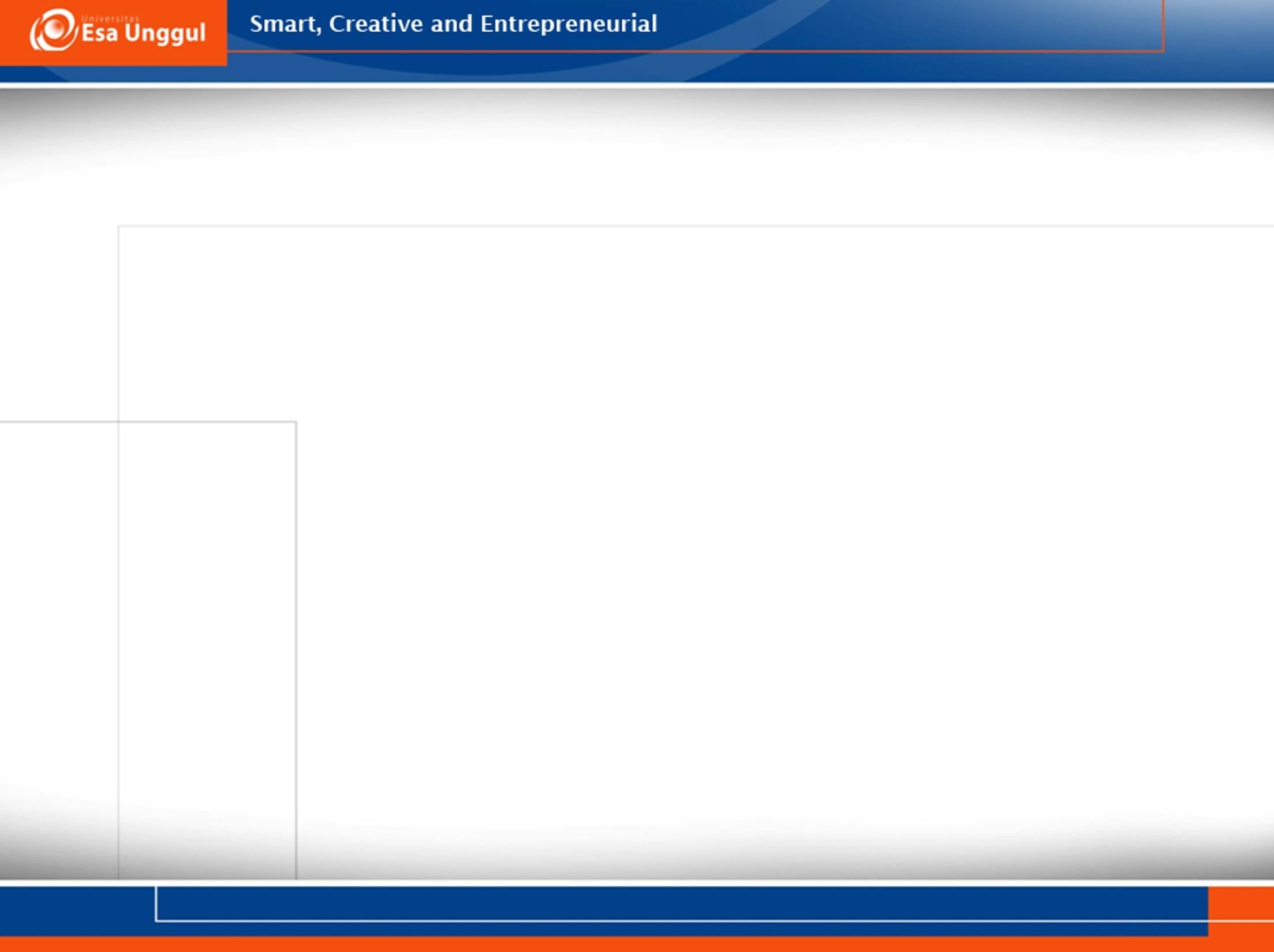 TERIMA KASIH